Picture Reflections
Growing and Learning from our mistakes
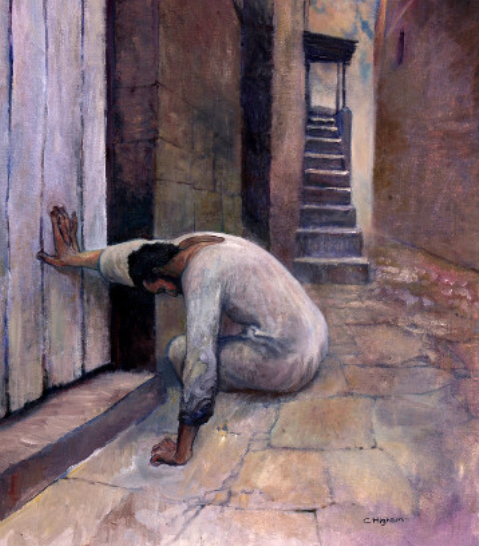 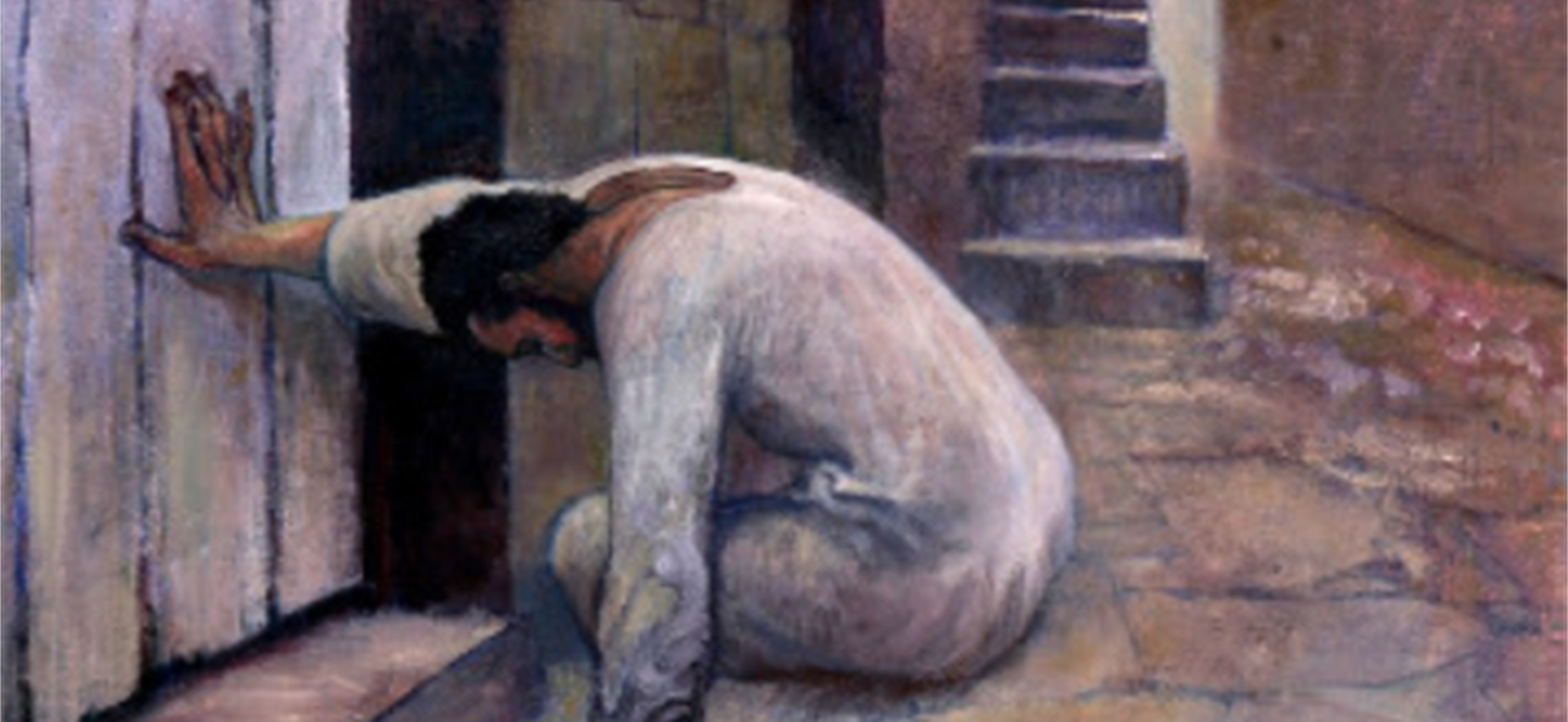 What do you see in the picture?
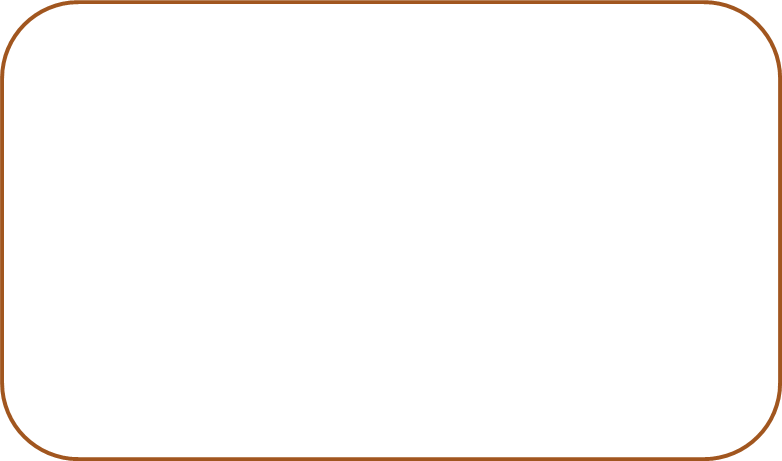 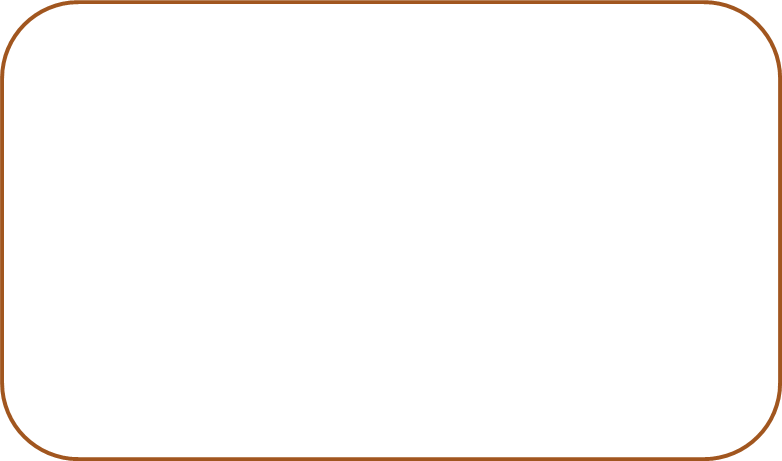 What questions do you have about this picture?

Come up with three questions.
Can you make a prediction about what we are going to be talking about?
Peter – Learning from your mistakeshttps://www.freebibleimages.org/photos/peter-denies-jesus/ view slide show to tell the story
This is a painting of Peter. Peter was one of Jesus’ closest friends, but he did something awful and afterwards he felt terrible. He thought life would never be the same again – he was so sorry and just wanted to give up. But things didn’t work out quite as Peter feared they might…
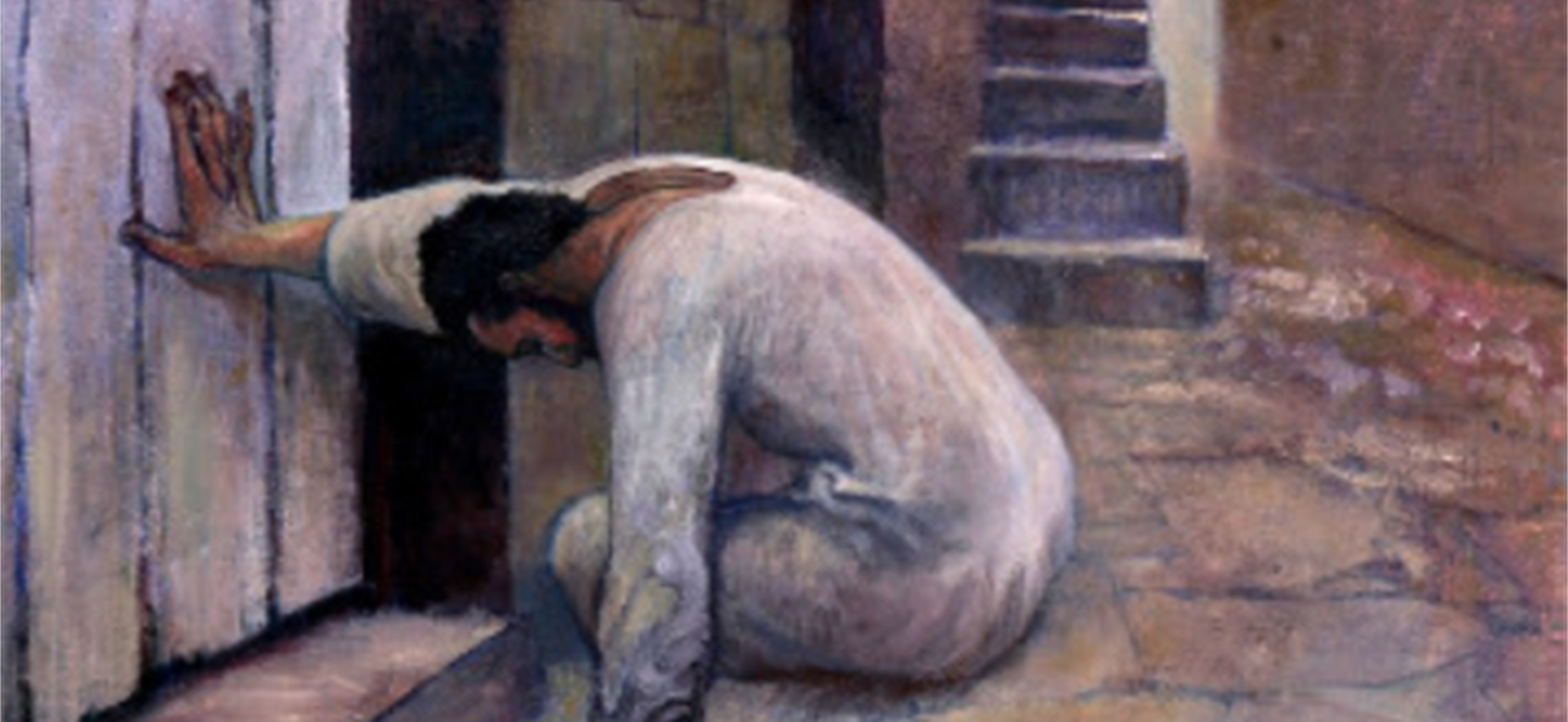 Peter’s Story – Learning from your mistakes
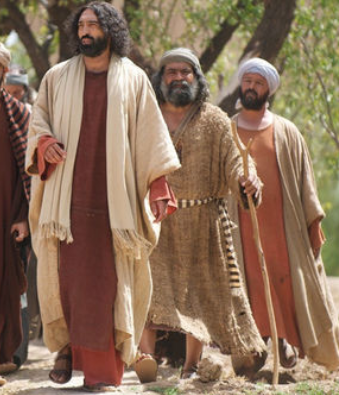 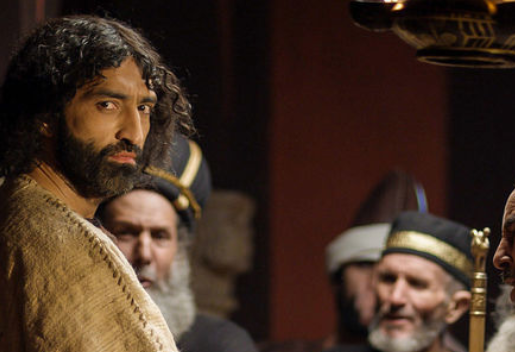 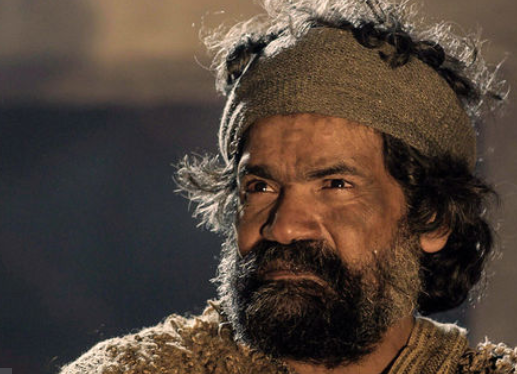 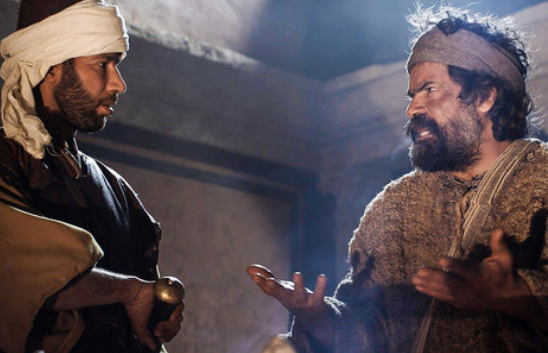 Peter’s Story – Learning from your mistakes
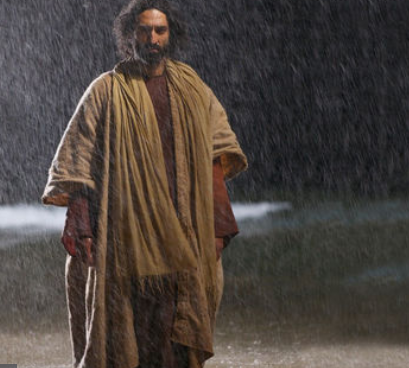 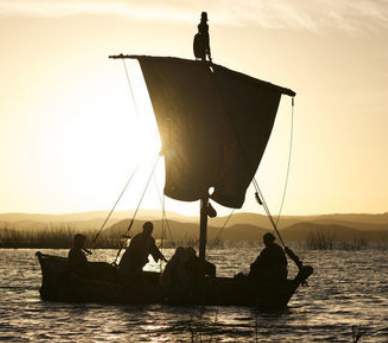 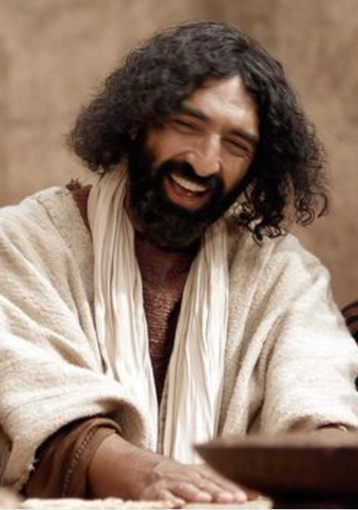 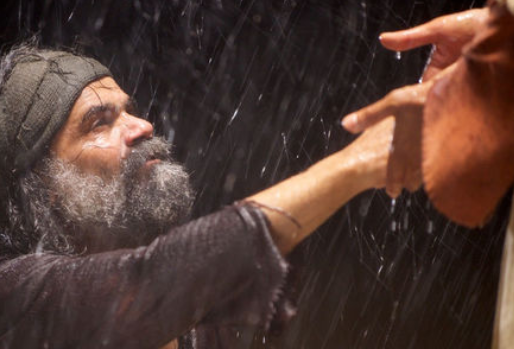 Peter’s Story – How can we learn from our mistakes?
How do you feel about this story?

What do you think we can learn from this story?

What is your one key emotional response word?
reflection
Peter was so annoyed with himself for what he had done that he just wanted to give up. He saw no way that things could be put right again. He could not forgive himself and couldn’t imagine that anyone else could forgive him. 

Jesus had other ideas

Jesus knew what Peter had done was not good but he did not want Peter to give up, instead he wanted him to learn from his mistakes. Jesus wanted Peter to take what he had learned and be a better person because of them.

It is the same for us – we will all make mistakes. When we do we have a choice to make – we can just give up or we can pick ourselves up, apologise and learn from what has just happened. In doing this we can become stronger people.
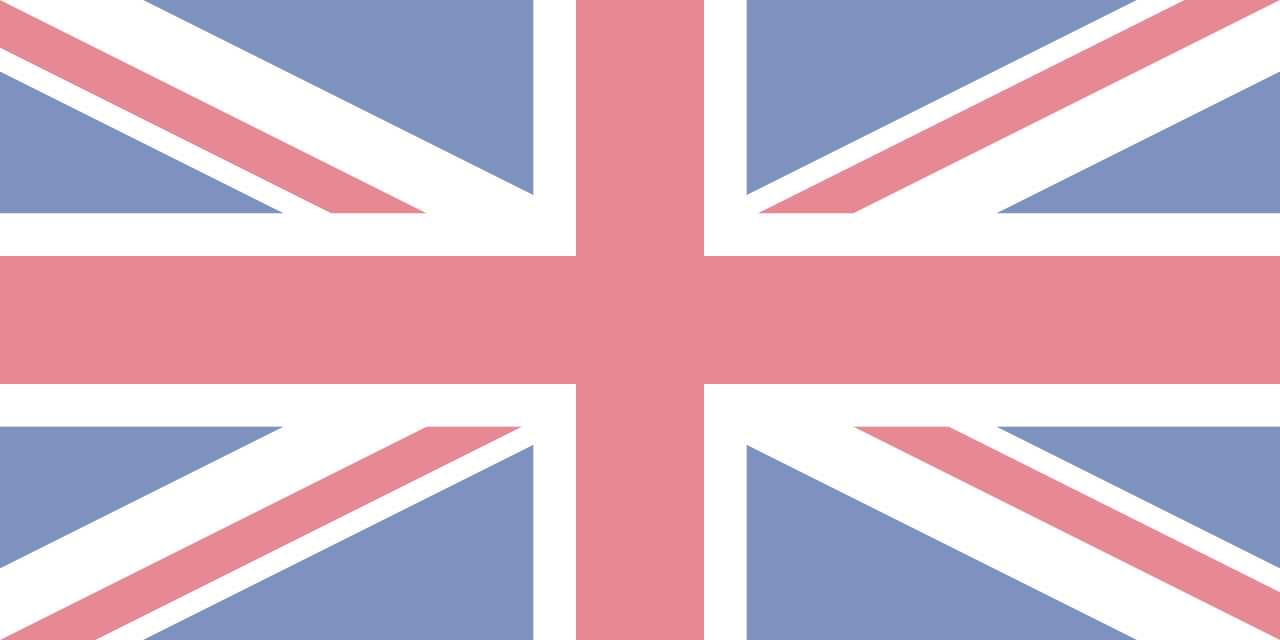 British Values
Individual Liberty
We promote the freedom of choice and the right to respectfully express views and beliefs in a safe environment. With this comes a responsibility to make good choices that impact ourselves and others in a positive way.
This Photo by Unknown Author is licensed under CC BY-SA